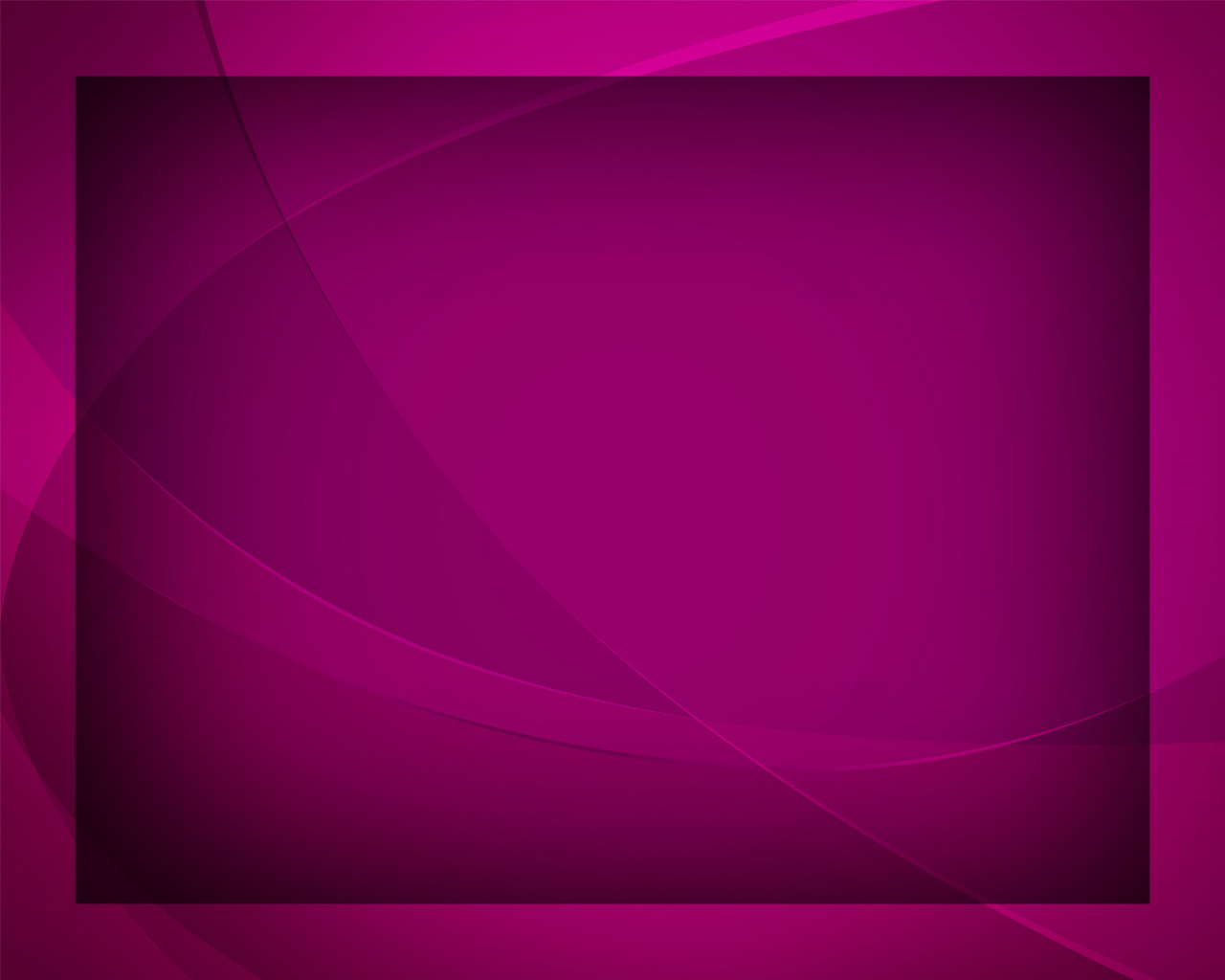 Мы все уповаем на Скалу
Гимны надежды №152
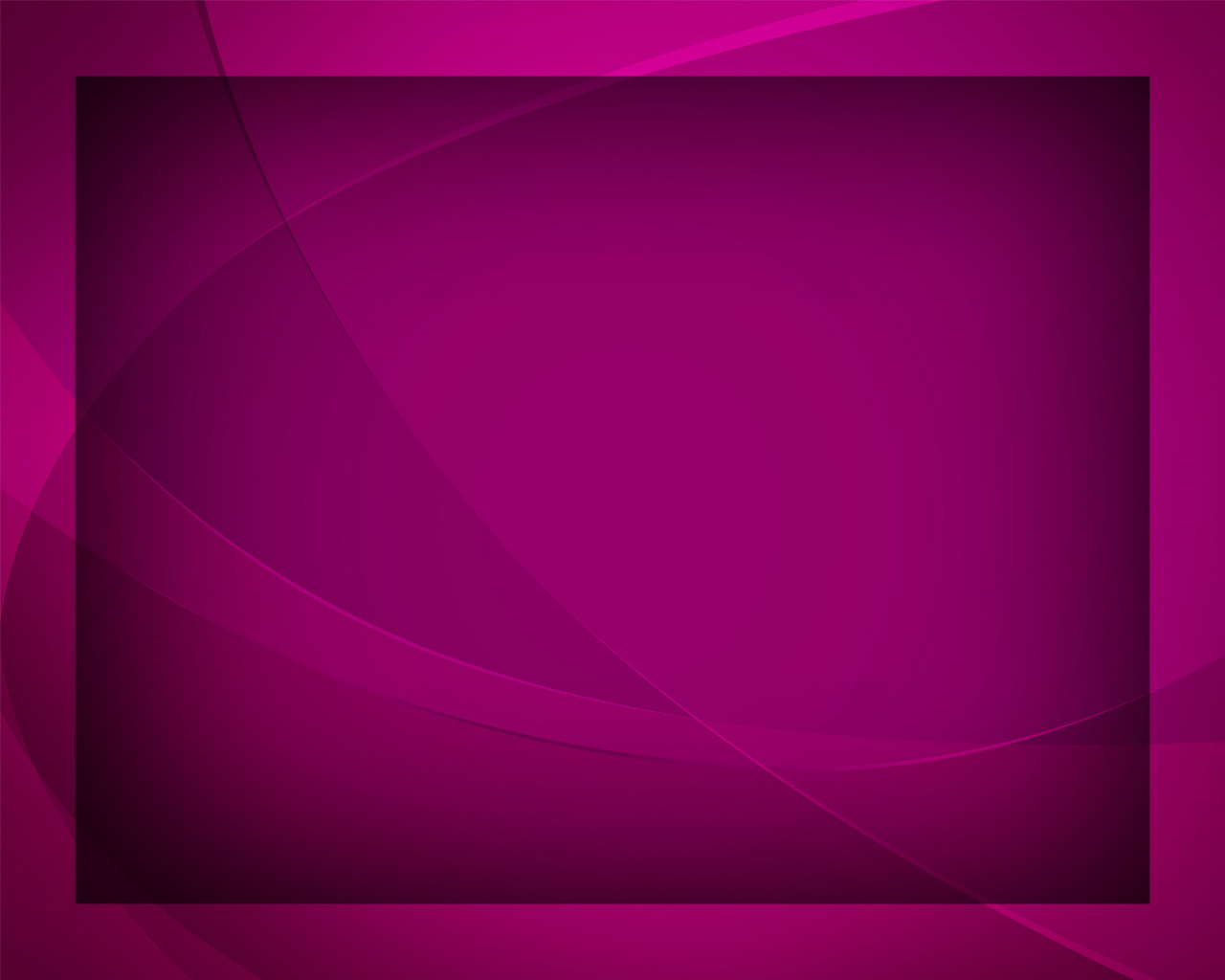 Мы все уповаем на Скалу, 
Скала та - Христос Спаситель.
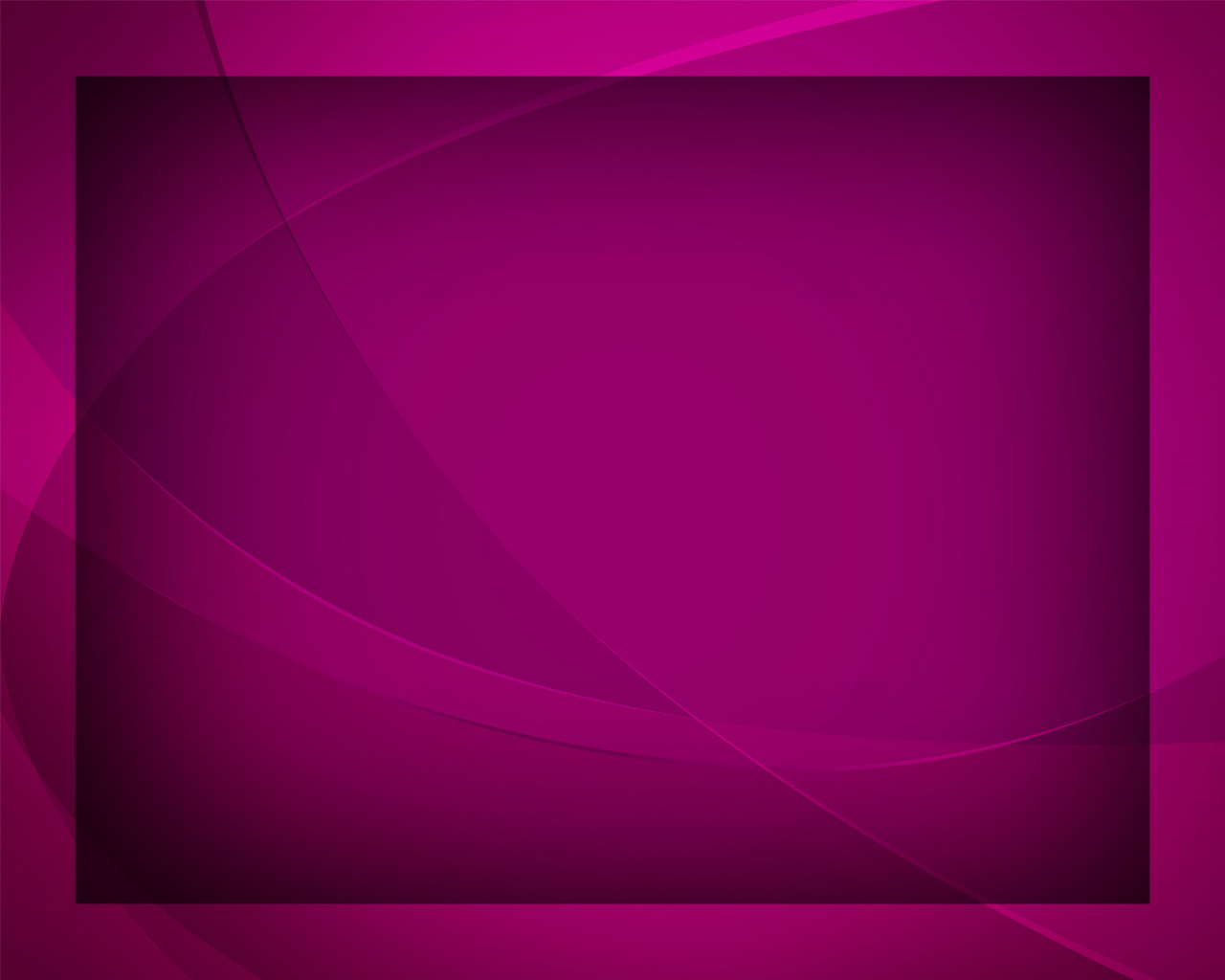 И в бурю, грозу, среди невзгод 
Найдём 
мы в ней обитель.
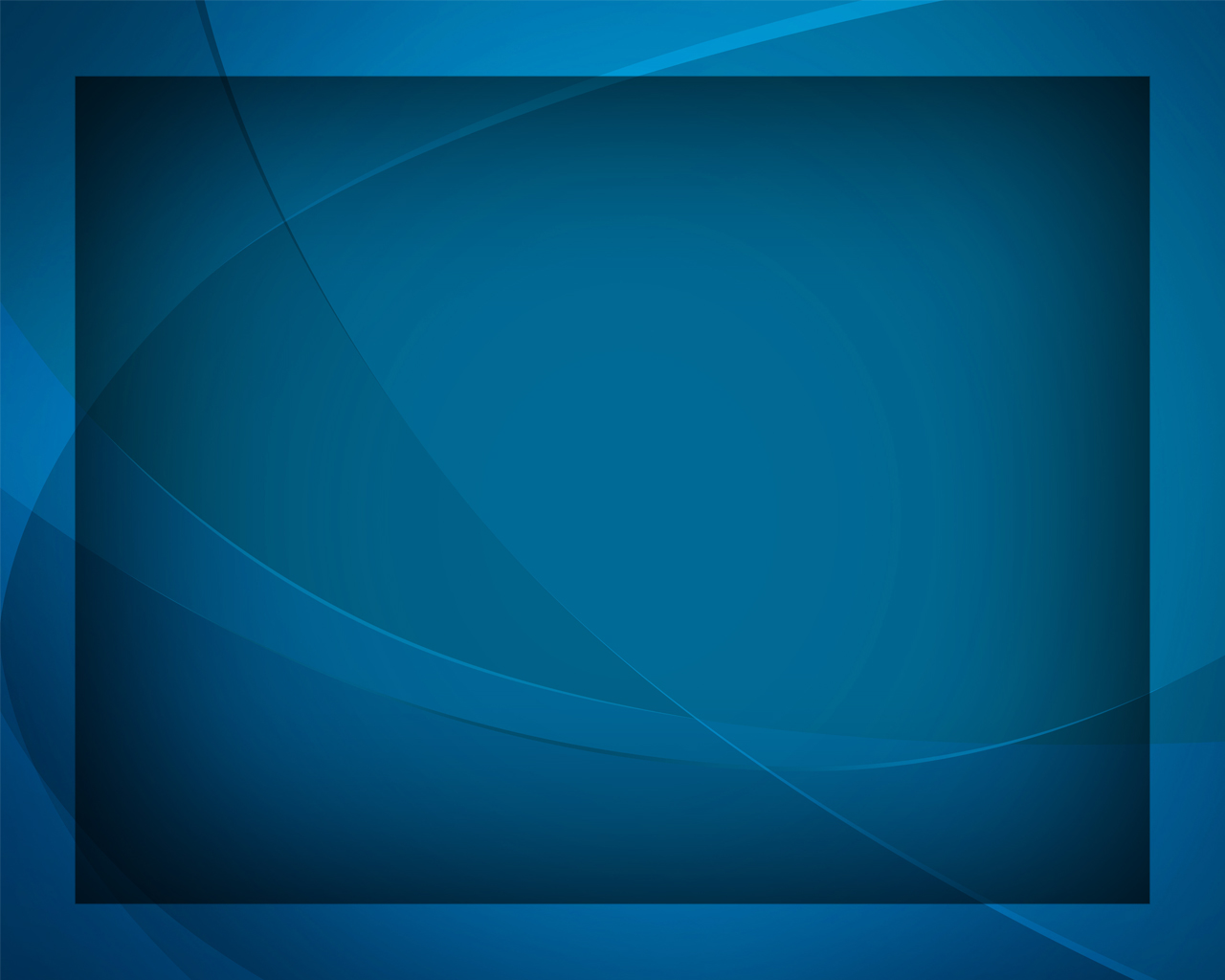 Христос - та Скала. 
Христос - та Скала.
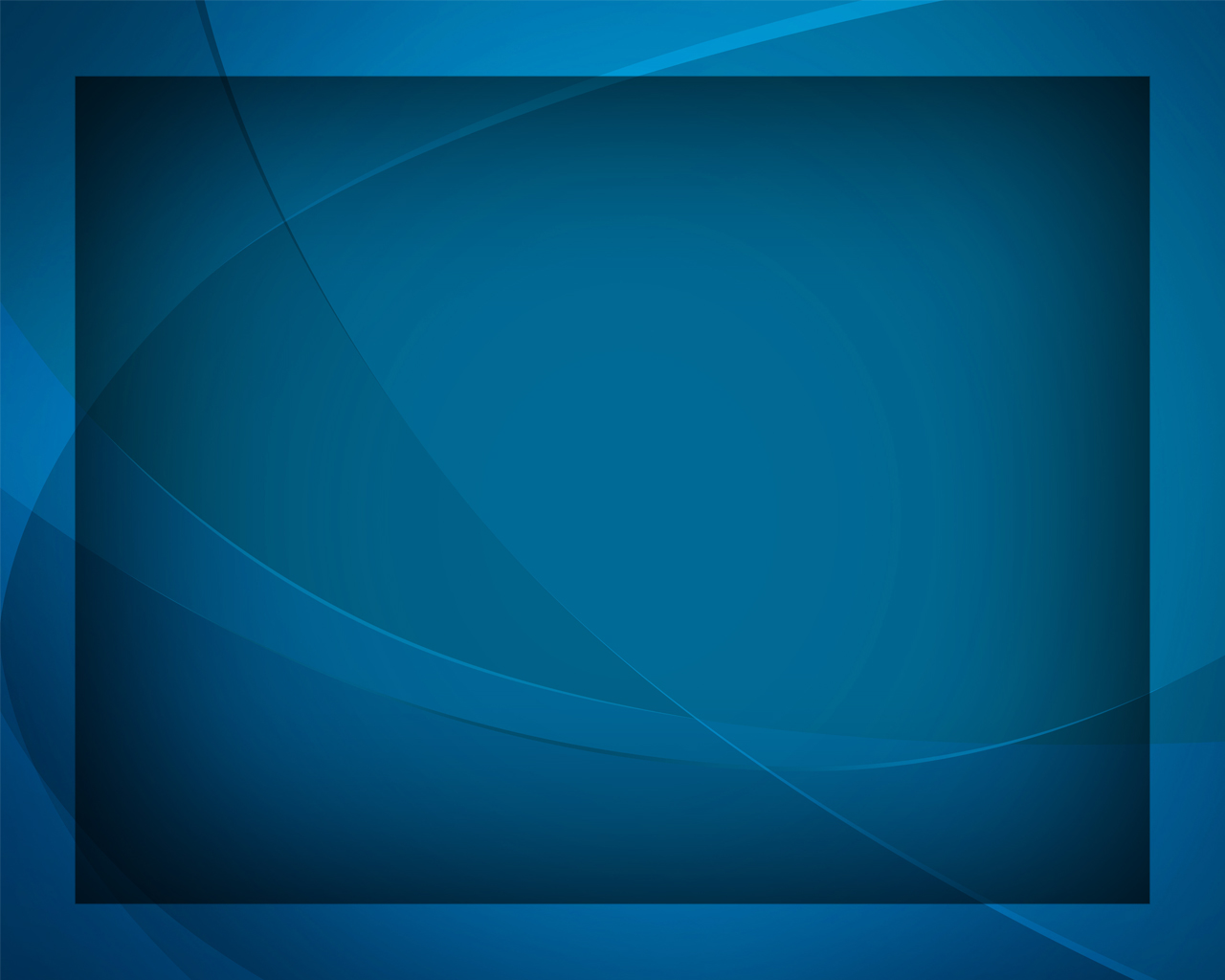 Мы все уповаем на ту Скалу. 
Спаситель наш - Скала.
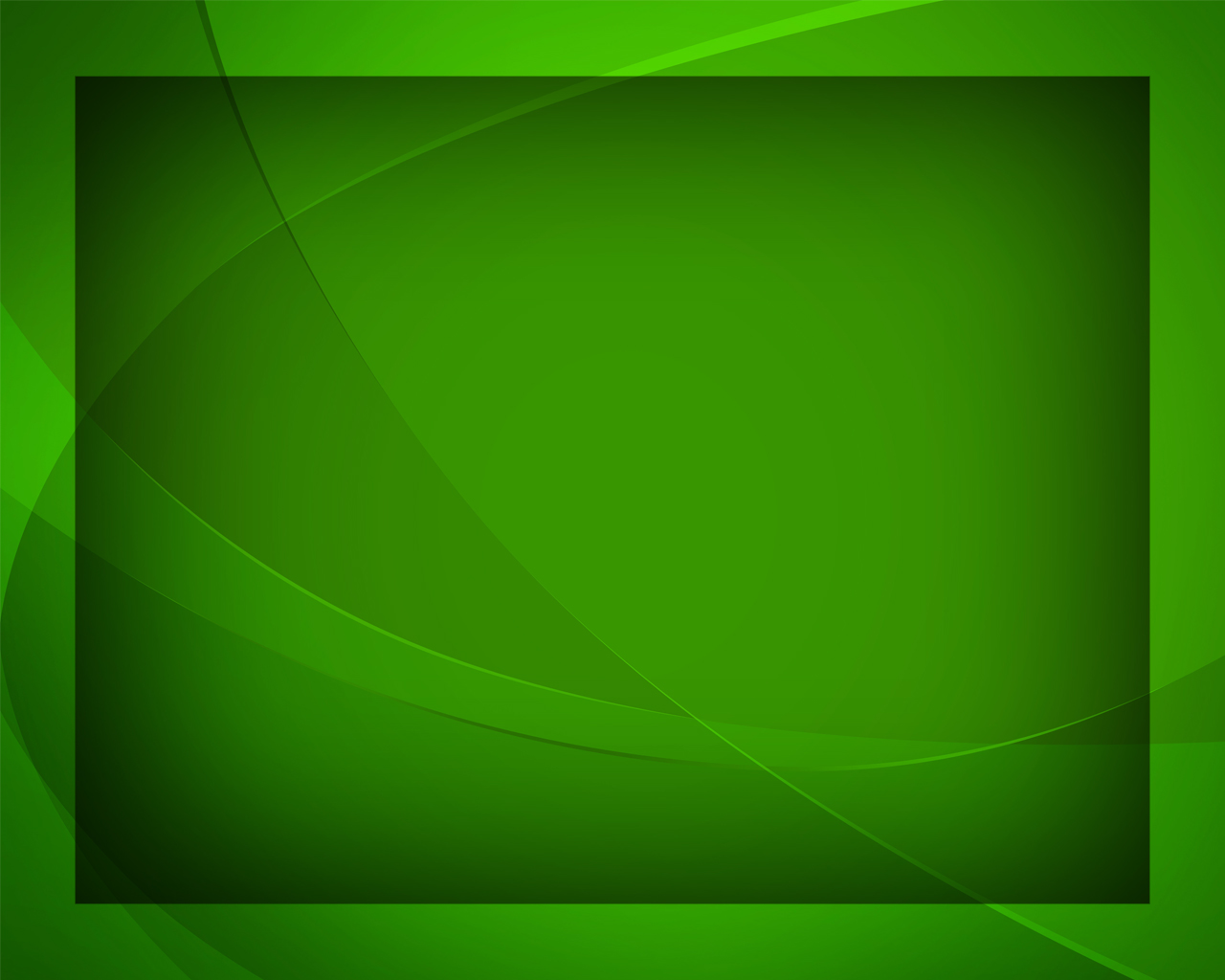 Своё упованье
 на песке 
Построили 
все невежды.
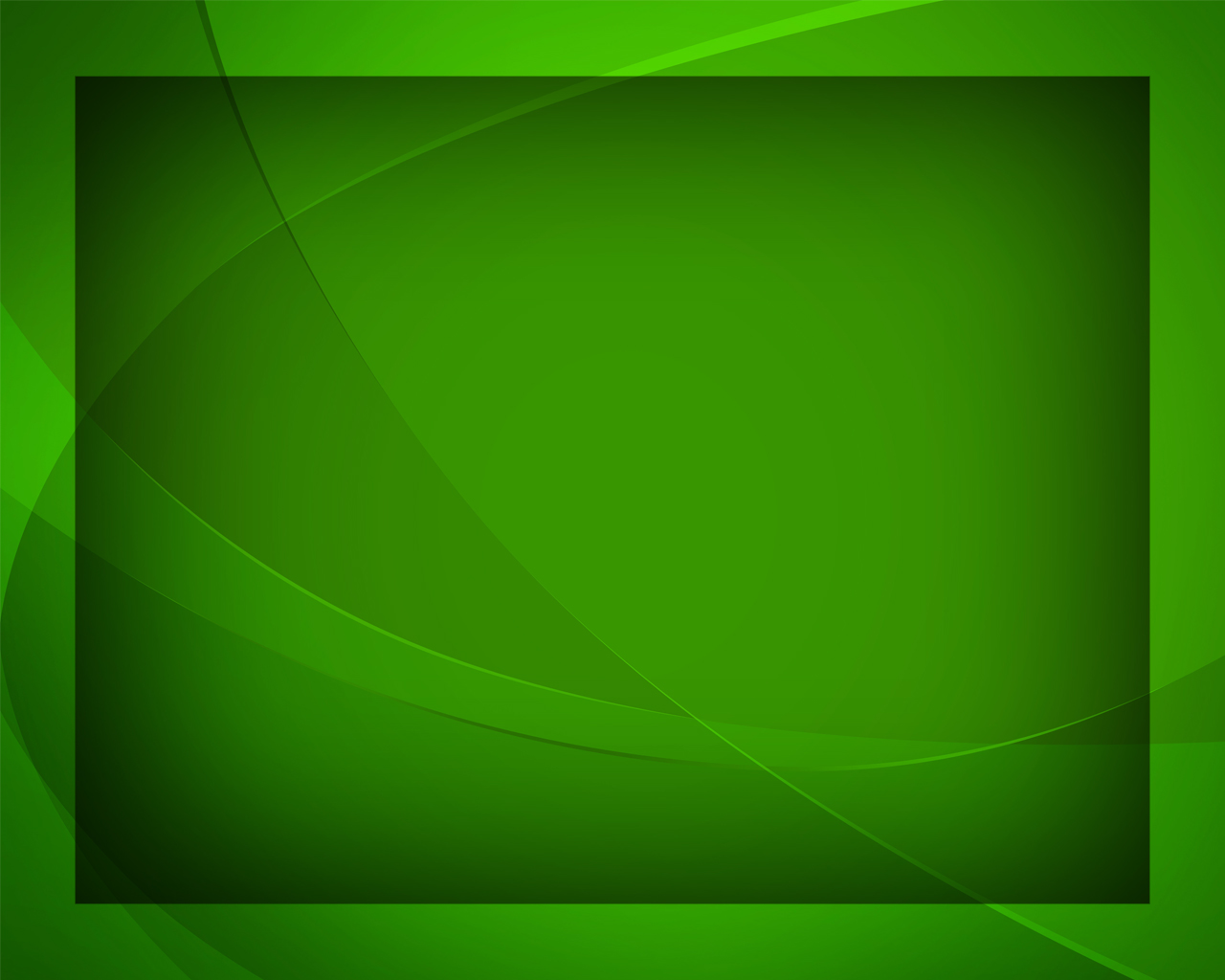 Сокровища, 
слава и почёт –
Лишь в этом
 их надежды.
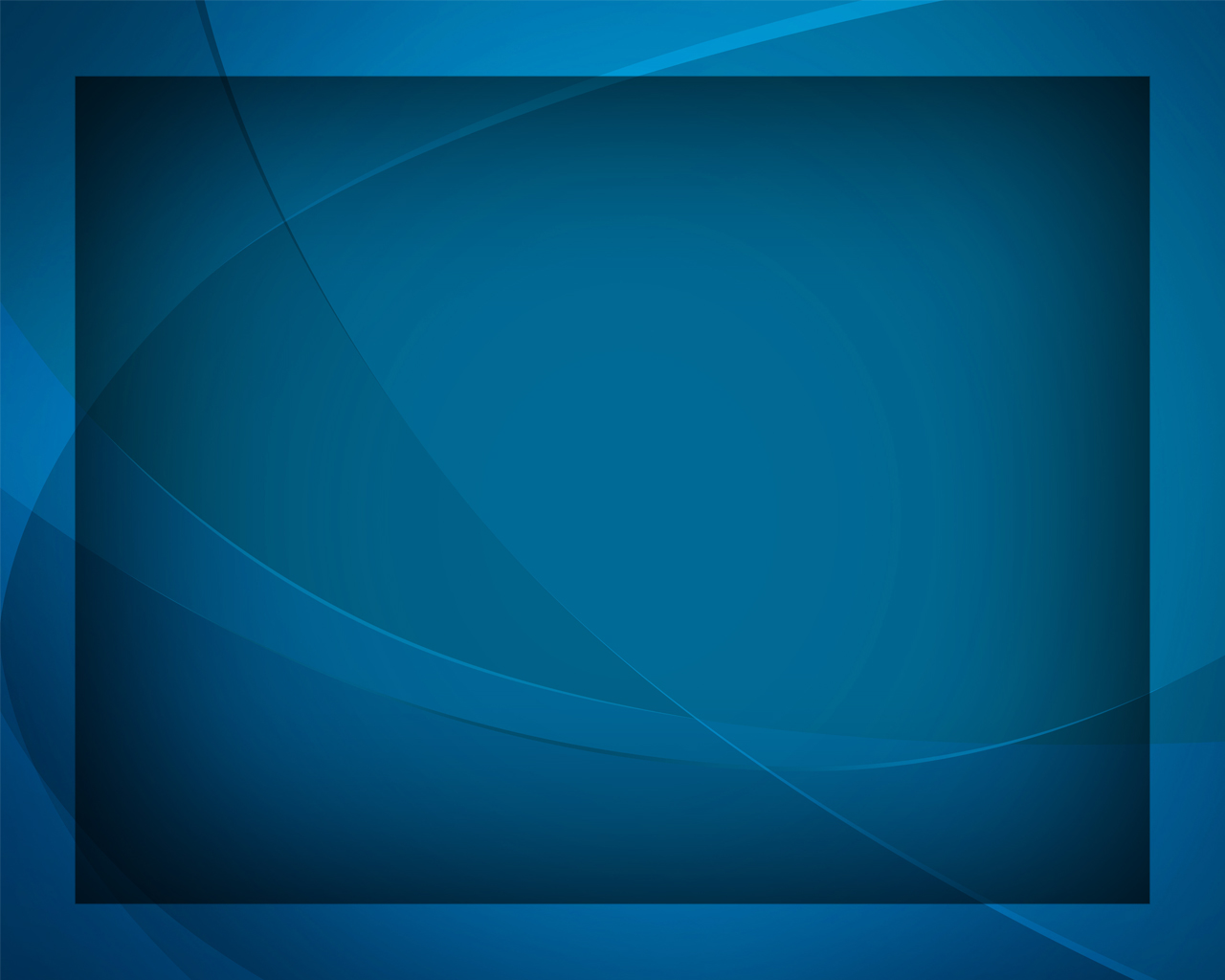 Христос - та Скала. 
Христос - та Скала.
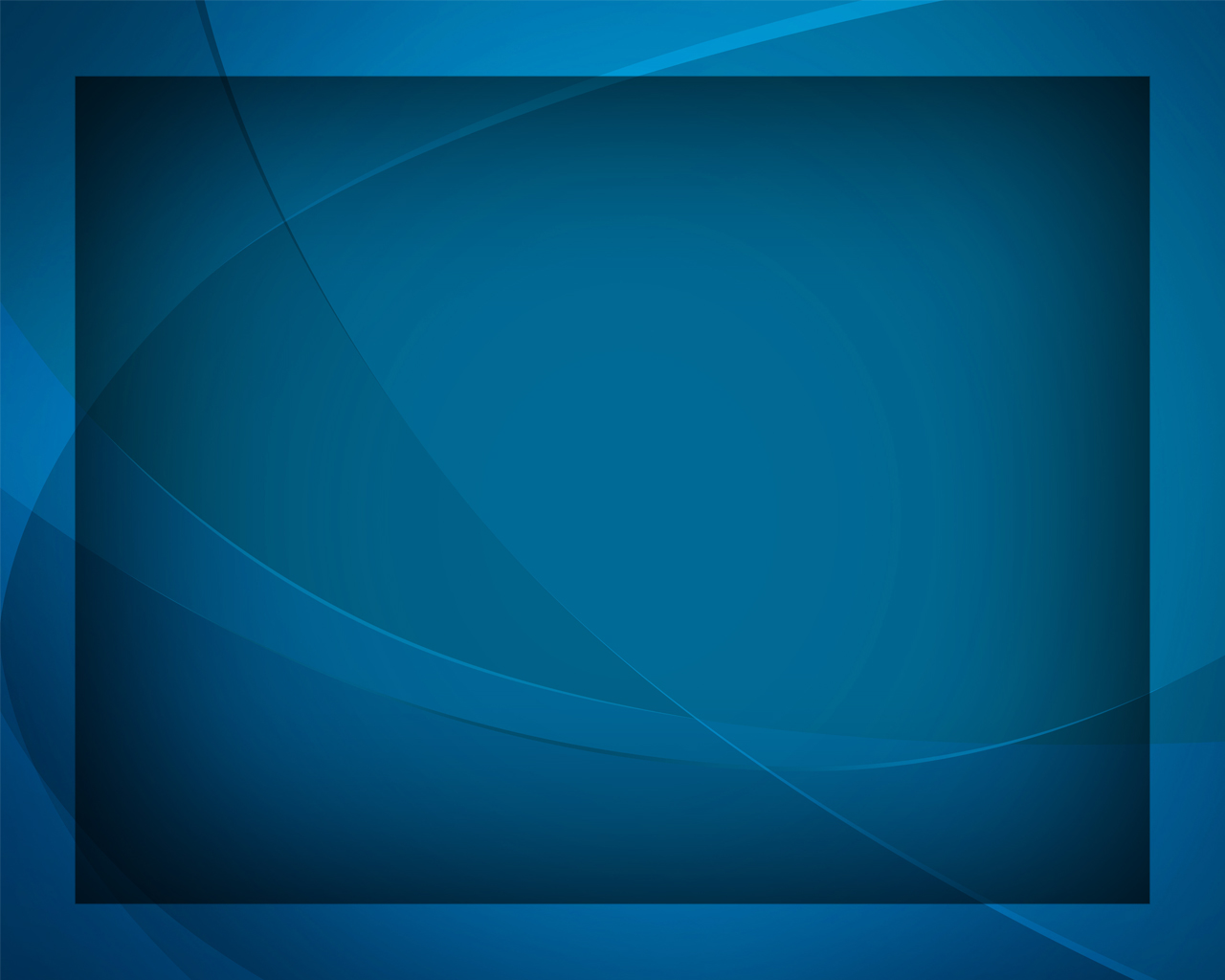 Мы все уповаем на ту Скалу. 
Спаситель наш - Скала.
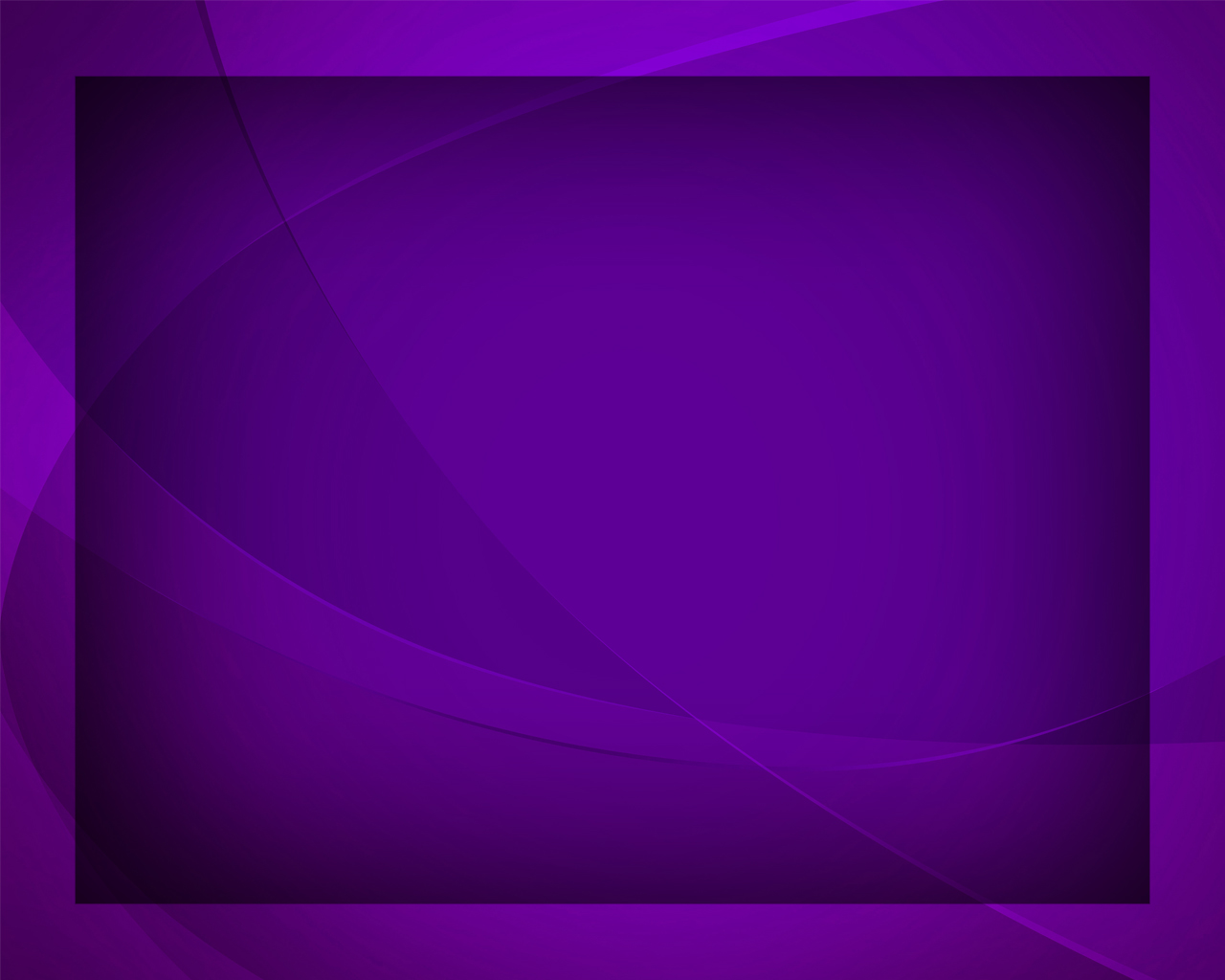 Придите и стройте на Скале, 
Оставив свои сомненья,
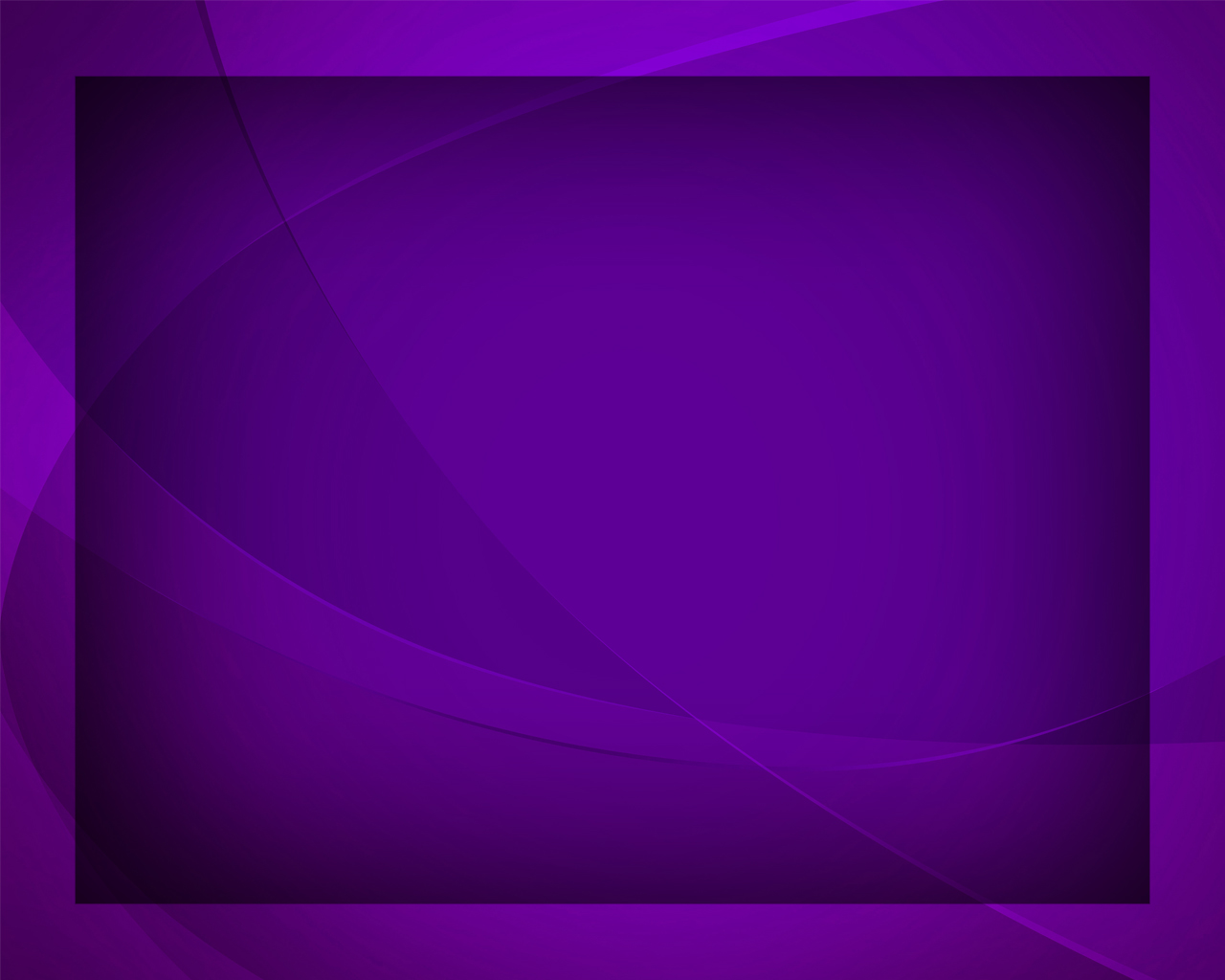 Пусть жаждущий истины придёт: 
В Нём все 
найдут спасенье.
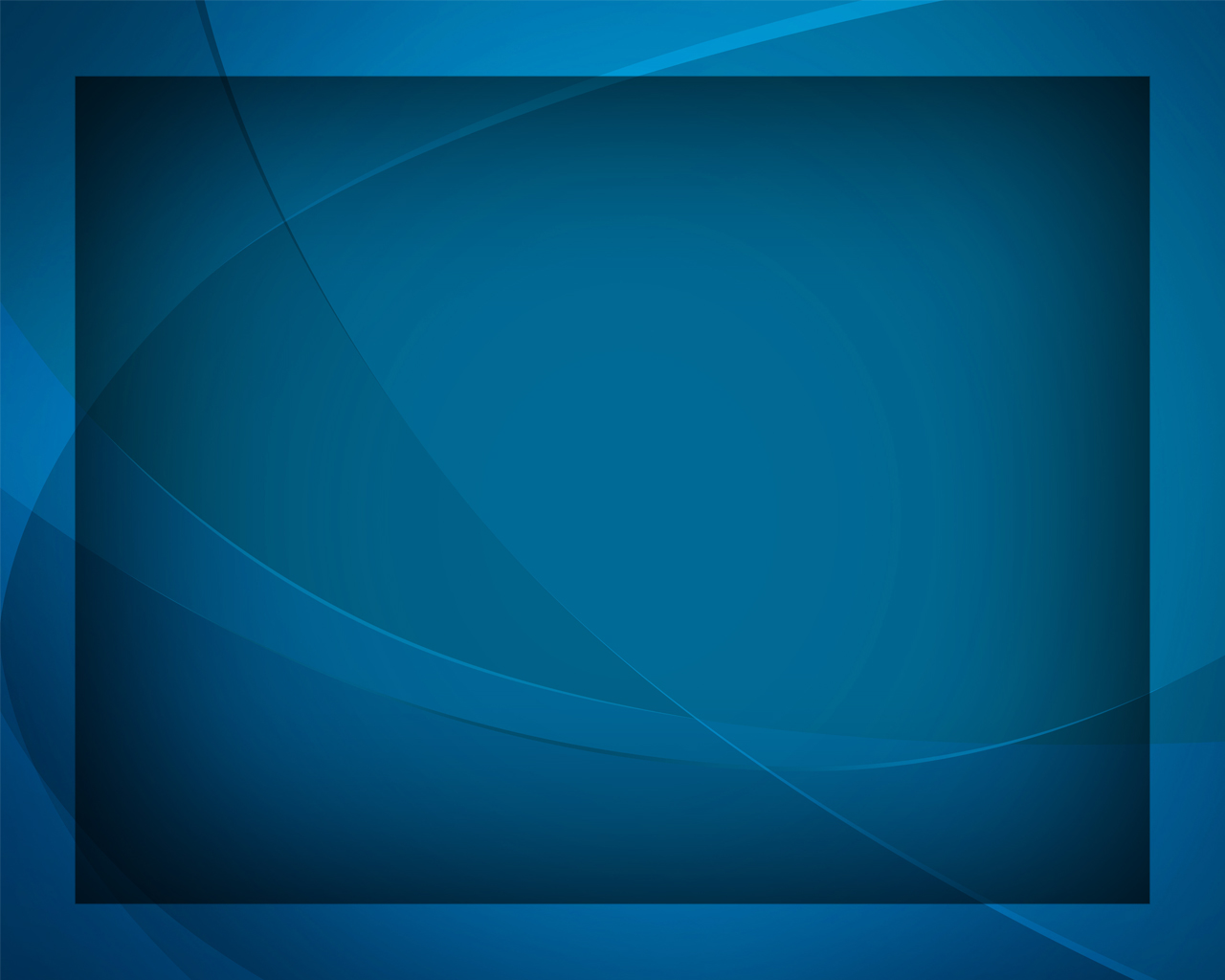 Христос - та Скала. 
Христос - та Скала.
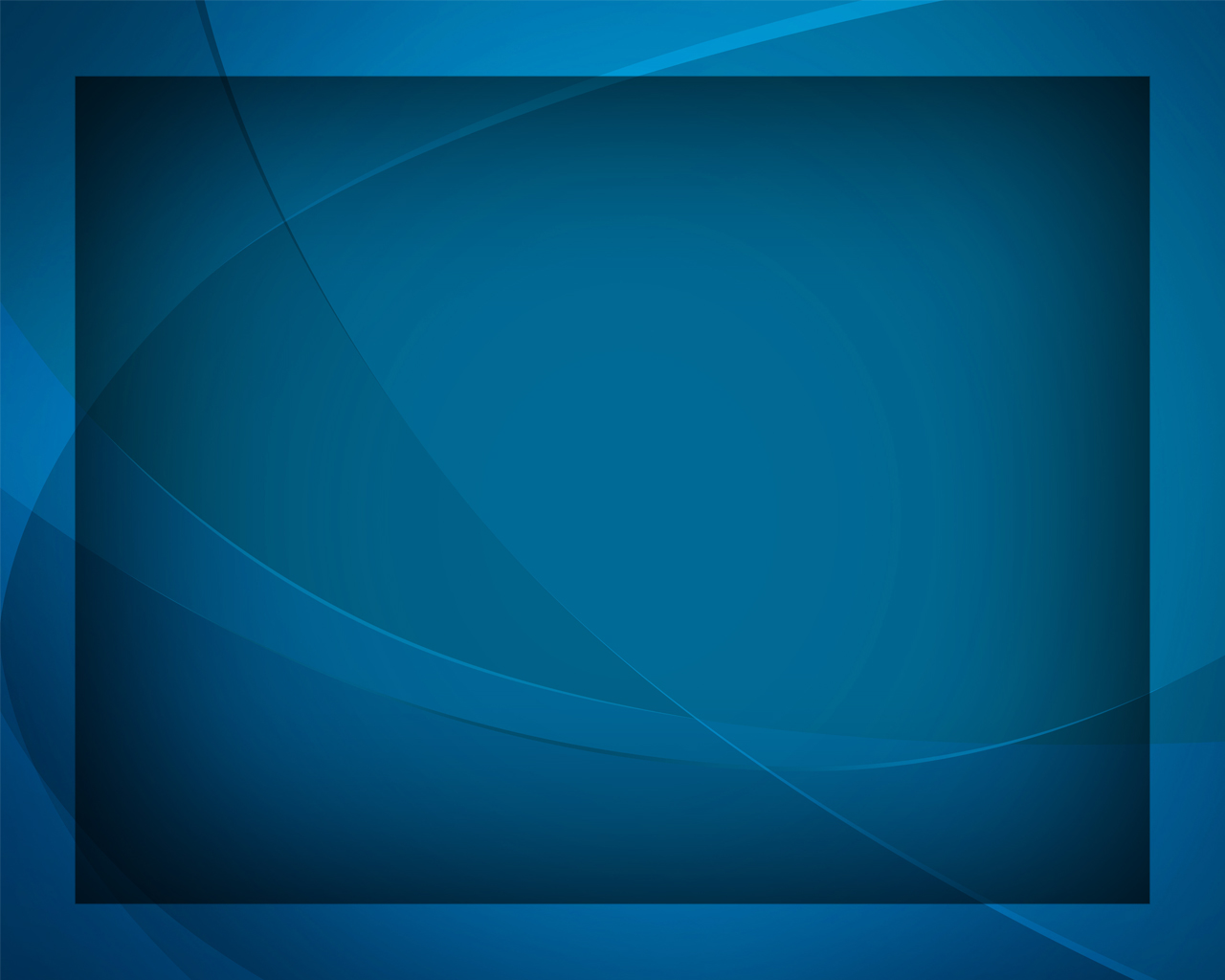 Мы все уповаем на ту Скалу. 
Спаситель наш - Скала.
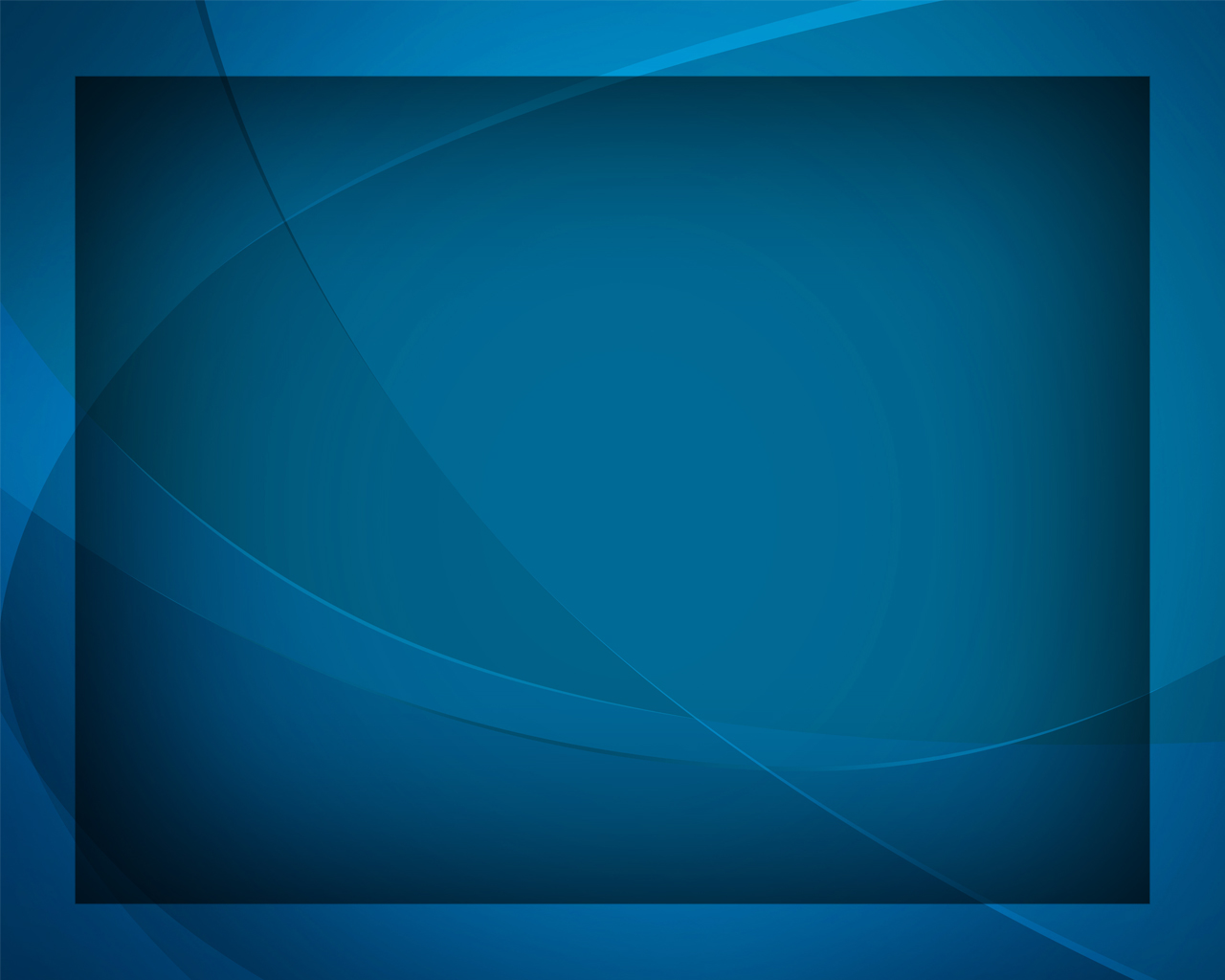